Nspire 3.6 OS
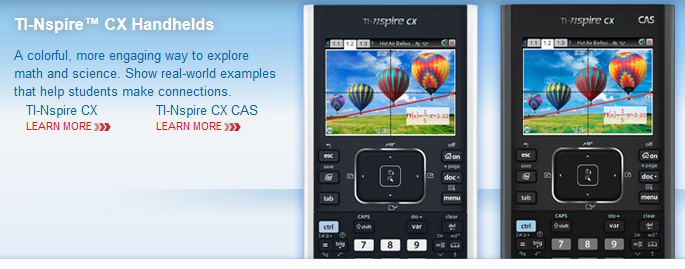 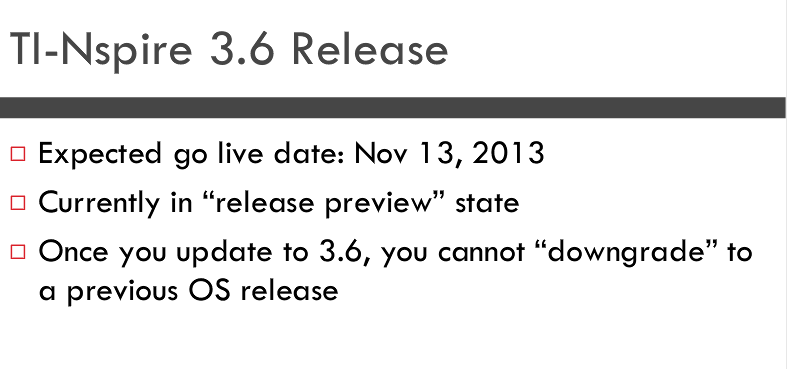 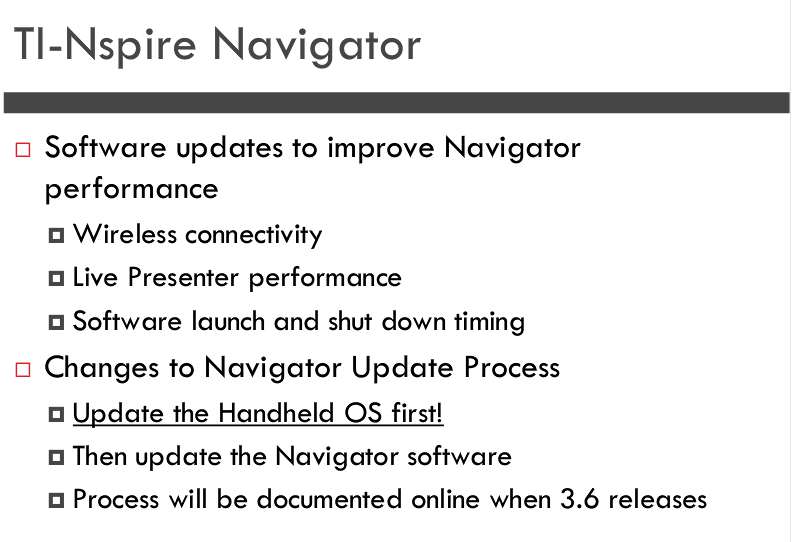 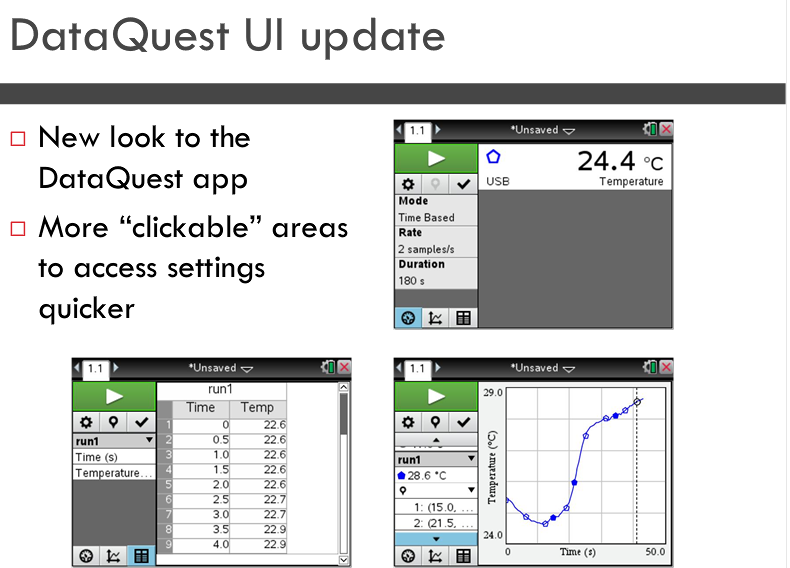 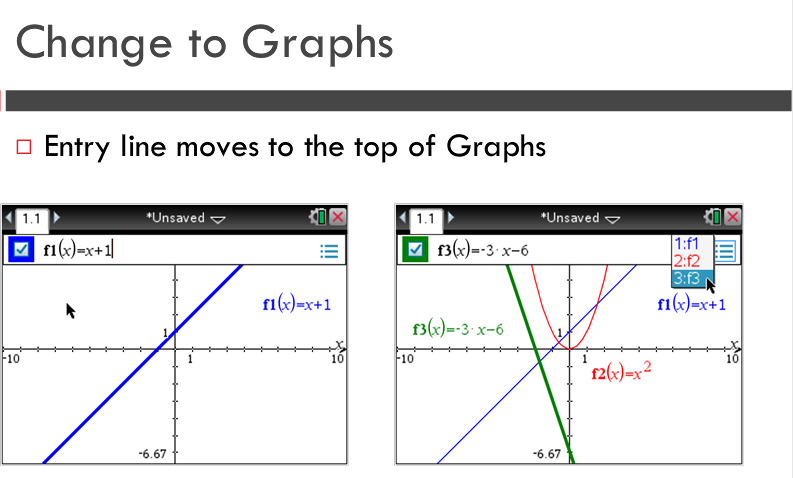 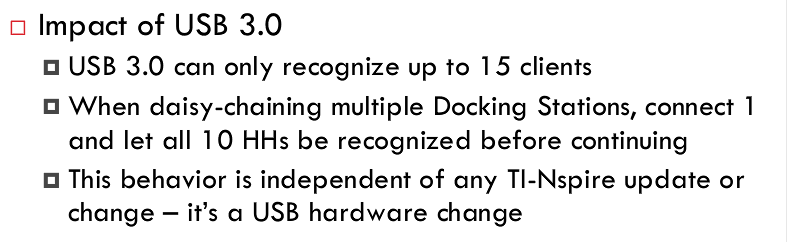 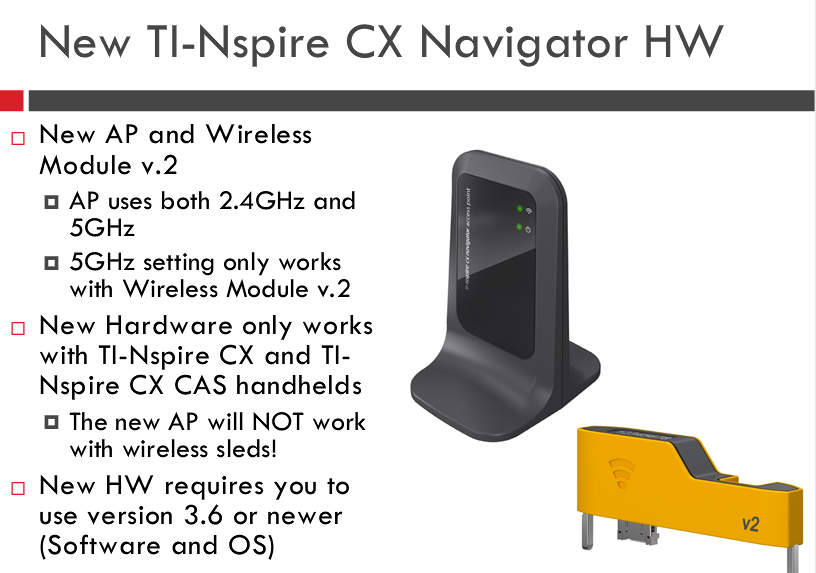